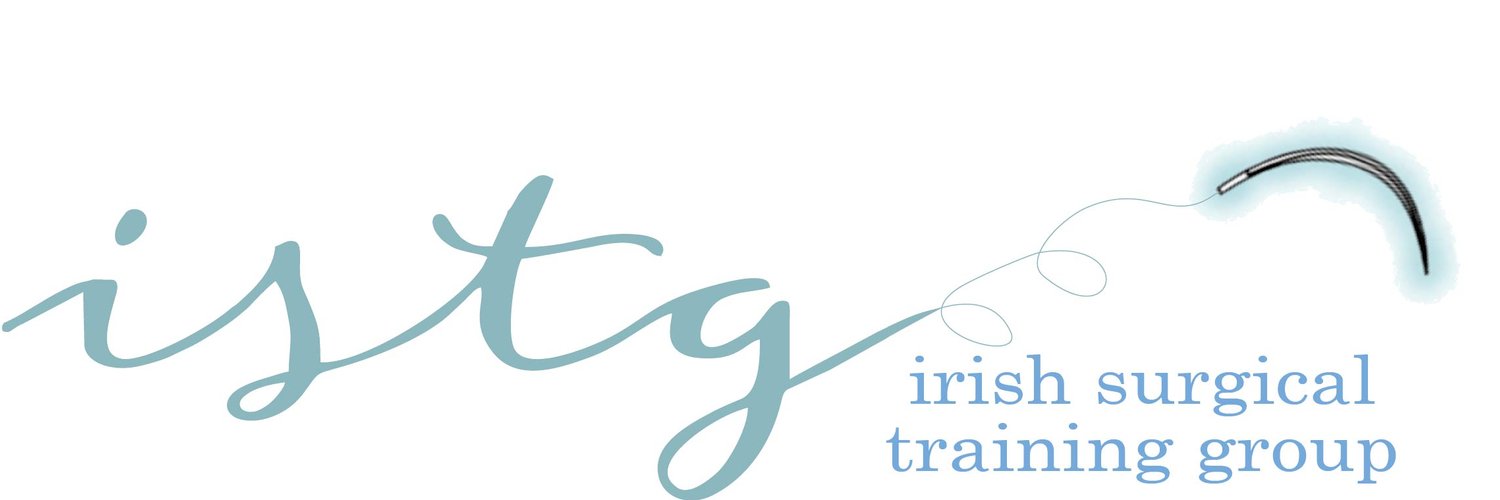 Jessica Ryan
President, Irish Surgical Training Group 2022-23
www.istg.ie
@ISTGofficial
Careers Day
Charter week session
Silver Scalpel Dinner
2023-24 committee applications
2023-24 committee applications
https://istg.ie/home/about-us/istg-comittee-roles/

Closing date 30th June 2023

info@istg.ie
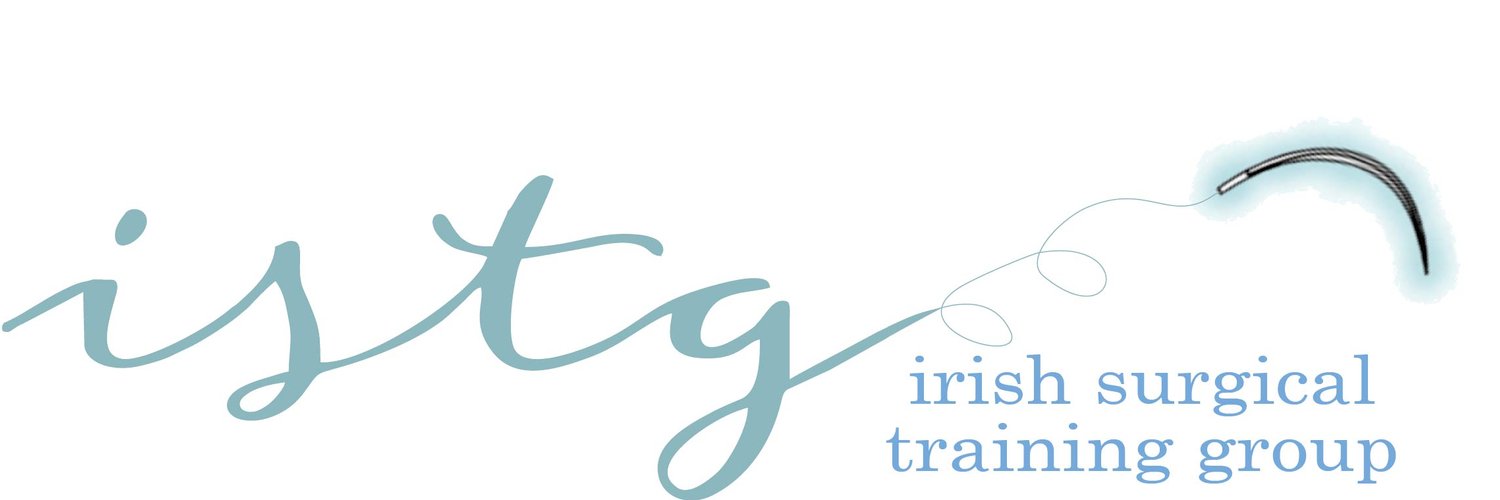 Jessica Ryan
President, Irish Surgical Training Group 2022-23
jessicaryan@rcsi.com
www.istg.ie
@ISTGofficial